M4-4.  TC Systems
Prison-based Therapeutic Communities:  
A Comprehensive Staff Training Course
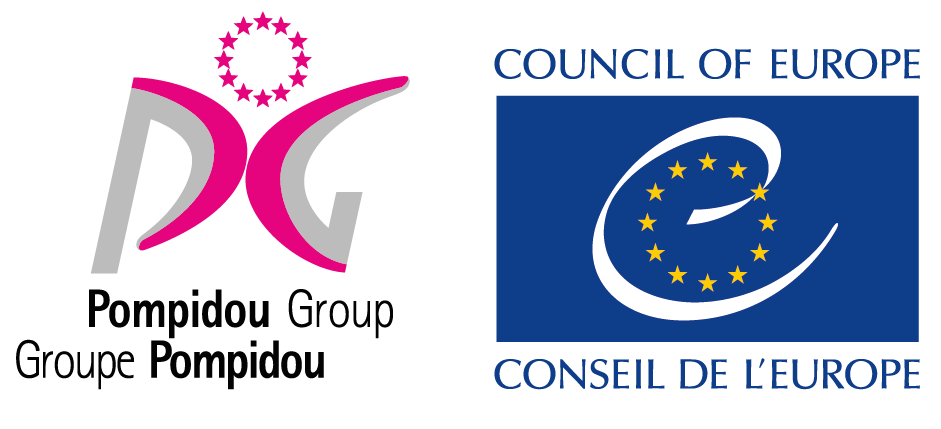 TC Systems
All TC activities are systematized and formal, written policies and procedures include specific steps for conducting every activity
 
TC systems maintain order and a positive environment of support and caring

However, system breakdowns can and do occur and can have serious effects on the functioning of the community.
Prison-based Therapeutic Communities:  
A Comprehensive Staff Training Course
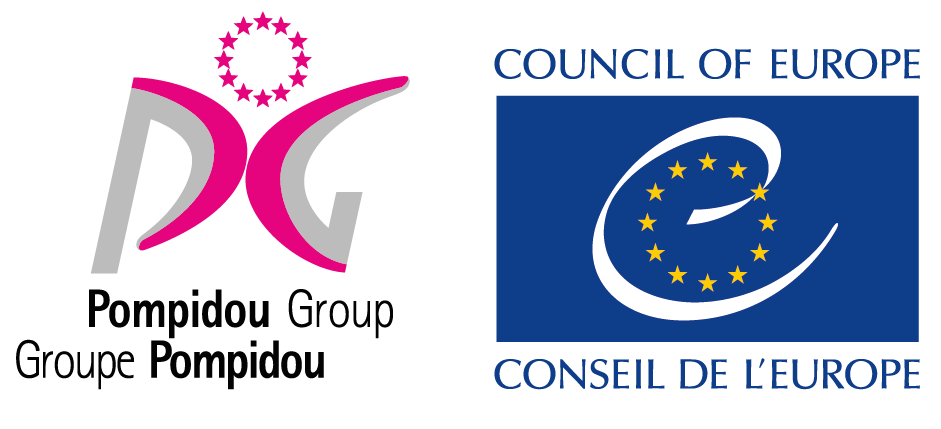 The Structure
The TC structure enables members to learn: 

A step-by-step approach for success: For members who have a history of real and perceived failures, the step-by-step staged approach to treatment provides opportunities to succeed and receive positive reinforcement. 
How their behavior affects others: For members who are indifferent to the consequences of their behavior, the highly structured procedures force them to be aware of their surroundings and the effect of their behavior on others. 
To recognize and address their underlying issues: The social structure exposes members to various roles that can reveal emotional, attitudinal, and behavioral problems. 
Positive interactions with authority: For members who have had difficulties with authority figures, the structured program provides many opportunities to have positive interactions with authority figures.
Prison-based Therapeutic Communities:  
A Comprehensive Staff Training Course
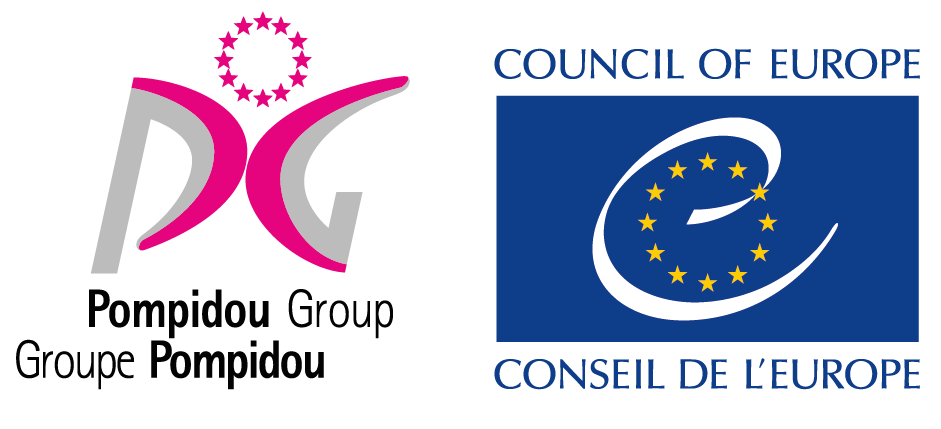 The TC Systems
TC systems help members learn to:
 
Function in a hierarchical social system: For members who are mistrustful, cynical, or fearful of systems, the TC provides opportunities to learn how to function in a hierarchical social system

Follow through: For members with poor accountability, TC systems monitor their behavior as they learn to be responsible for their actions and follow through on work and promises

Make gradual progress: For members who tend to give up, the TC teaches tolerance, patience, and gradual progress to meet goals. Adherence to procedures requires residents to control their impulses, delay gratification, handle frustration, and manage emotions
Prison-based Therapeutic Communities:  
A Comprehensive Staff Training Course
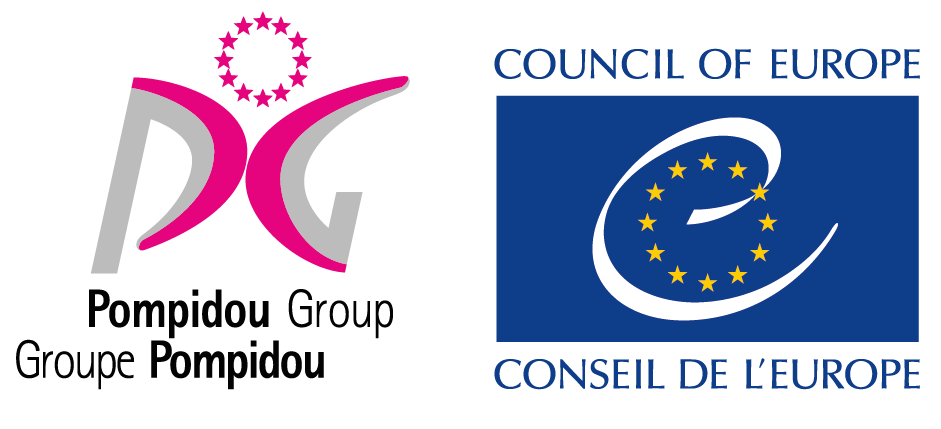 The Communication System
Open communication and a communication system enhance members’ healing and learning because: 
Breakdowns are discussed: All breakdowns are reported and discussed to further members’ healing and learning processes. 
Provoked reactions are resolved: Information and reactions (thoughts, feelings, and questions) are discussed openly and resolved to further the healing and learning processes. 
Positive affiliation is achieved: Informal peer communication is the primary way members start to experience a sense of community with the TC.
Prison-based Therapeutic Communities:  
A Comprehensive Staff Training Course
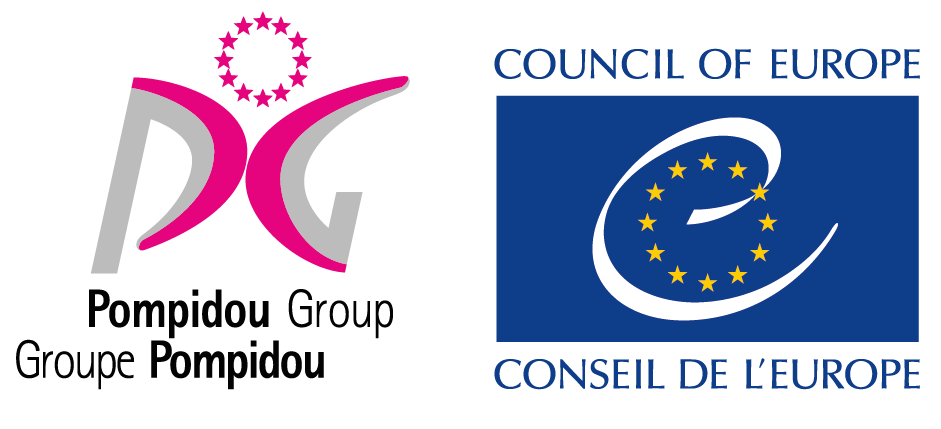 The Daily Regimen System
A daily regimen system of scheduled activities teaches members: 

To be productive: For members who lack structure in their lives, the TC teaches goal setting, how to establish productive routines, the completion of chores, and time management. 
The benefits of consistent performance: For members who have trouble achieving long- term goals, the TC routine teaches that goal attainment occurs one step at a time and rewards consistent performance. 
What to do with free time: The full schedule provides certainty and reduces anxiety associated with free time that typically triggered drug-related behavior in the past. 
To minimize self-defeating thoughts: For members who may be withdrawn, the structured day lessens their preoccupation with self-defeating thoughts.
Prison-based Therapeutic Communities:  
A Comprehensive Staff Training Course
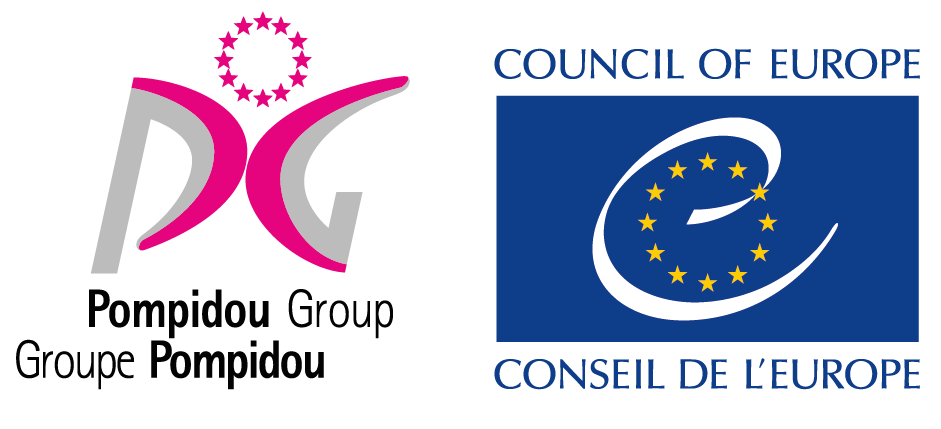 System Breakdowns
Generally occur because procedures are not followed 
Generally occur because staff and/or senior members do not follow procedures and the daily schedule 
Are viewed as opportunities to detect and address underlying clinical problems of residents who did not follow procedures. 

It is staff members who are ultimately responsible for maintaining TC systems
Prison-based Therapeutic Communities:  
A Comprehensive Staff Training Course
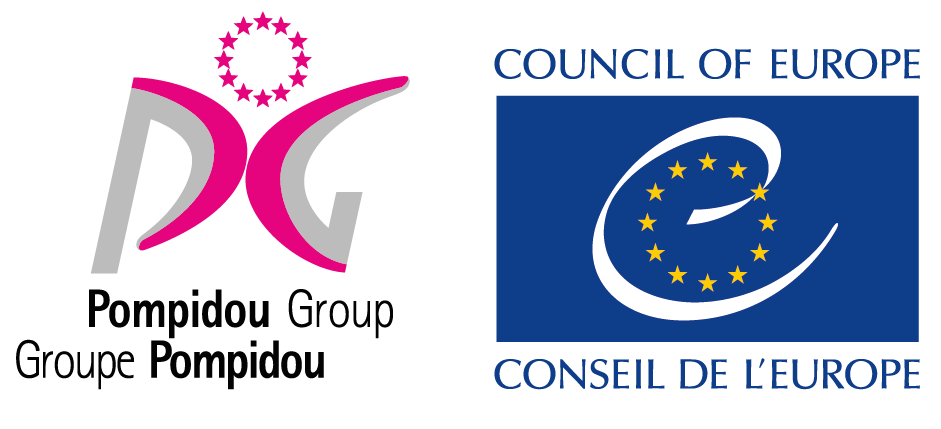 System Breakdowns #2
To prevent system breakdowns, staff members should:
Follow up and provide feedback: Observe & assess whether procedures are appropriately implemented & provide feedback to senior members on how procedures are/should be working 
Follow through on tasks and promises: Do what you say you are going to do (Failure to follow through weakens morale and undermines the integrity of the TC treatment process.).  Encourage and monitor TC members’ follow-through on tasks and promises 
Review and assess breakdowns: Continually assess and discuss system breakdowns with appropriate staff and TC members. Focus on TC members’ attitudinal and emotional issues related to system breakdowns, because breakdowns can reflect treatment issues
Prison-based Therapeutic Communities:  
A Comprehensive Staff Training Course
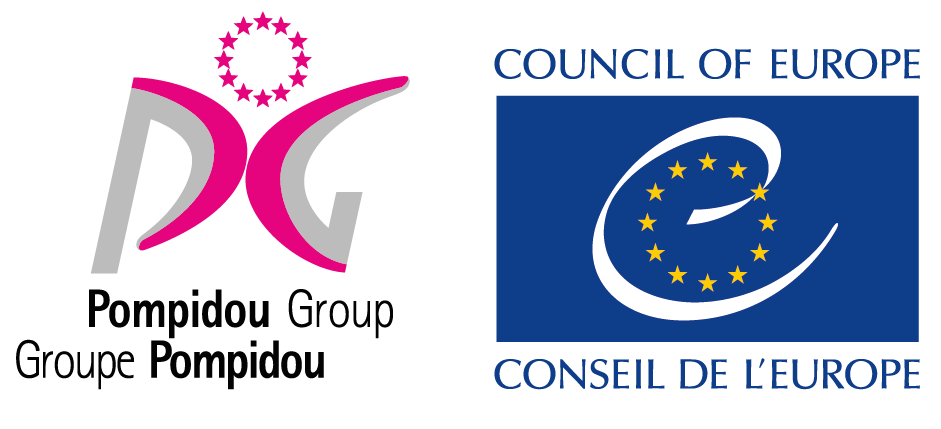